RESOURCEs & EnvironmentCh. 2. Minerals & rocks
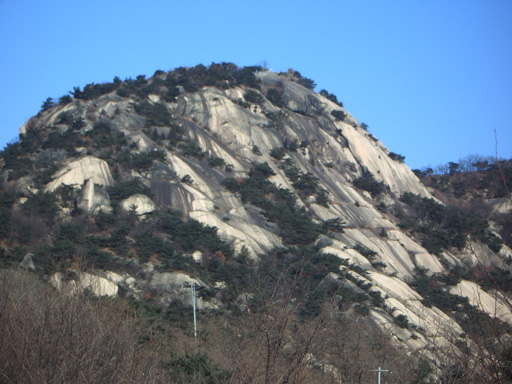 Granite of Inwang Mountain
http://kr.blog.yahoo.com/jjagida/1176844
2-1. Minerals
2-1-1. How does the mineral form?

Definition of Minerals
Abiogenic
Naturally occurring
Fixed (or given) chemical formula
Ordered structure (atomic arrangement)
Solid
Mineral Formation

Crystallization from melts (magma)
Metamorphic crystallization
Precipitation from water (or water vapour)
Biogenic productions
Other chemical reactions
2-1-2. Mineral Classes

Silicates: SiO4 tetrahedron + other cations & anions (Orthoclase, pyroxenes, amphiboles)
Nonsilicates
Oxides: Fe2O3 (hematite)
Hydroxides: Gibbsite (Al(OH)3)
Sulfates: Gypsum (CaSO4.2H2O)
Carbonates: Calcite (CaCO3)
Phosphates: Apatite (Ca5(PO4)3(F,Cl,OH))
Halides: Halite (NaCl)
Sulfides: Pyrite (FeS2)
Natural Elements: Gold (Au)
etc
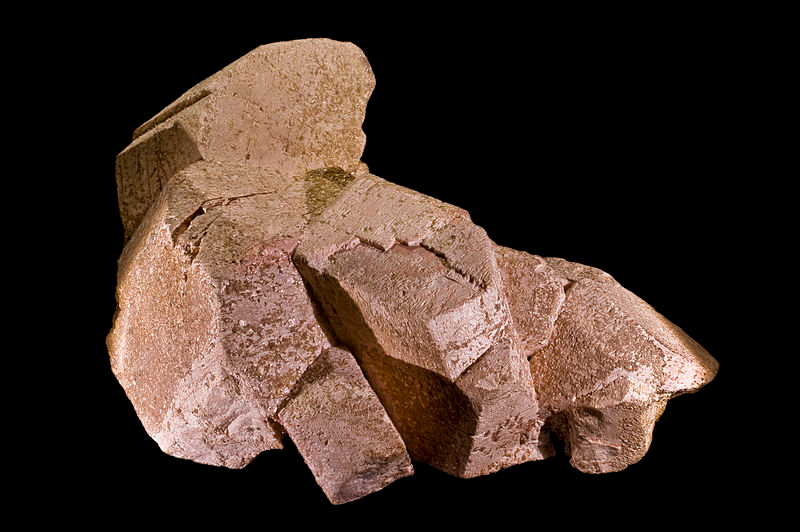 Orthoclase. Minas Gerais, Southeast Region, Brazil 
http://en.wikipedia.org/wiki/File:OrthoclaseBresil.jpg
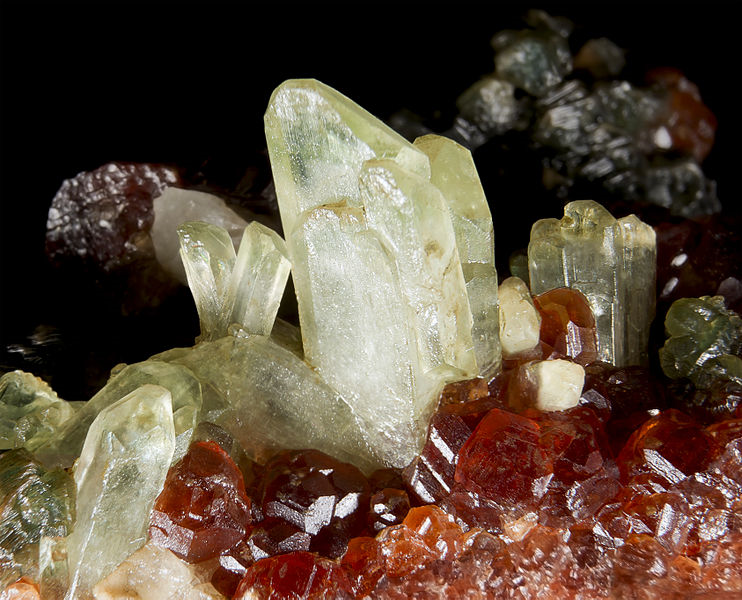 Diopside. Bellecombe, Châtillon, Aosta Valley, Italy
http://en.wikipedia.org/wiki/File:Diopside_Aoste.jpg
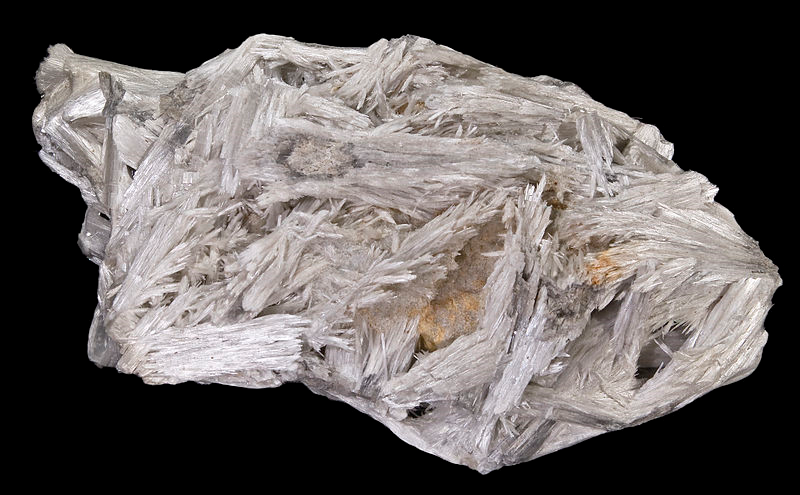 Tremolite. Campolungo, Piumogna Valley, Leventina, Ticino (Tessin), Switzerland 
http://en.wikipedia.org/wiki/File:Tremolite_Campolungo.jpg
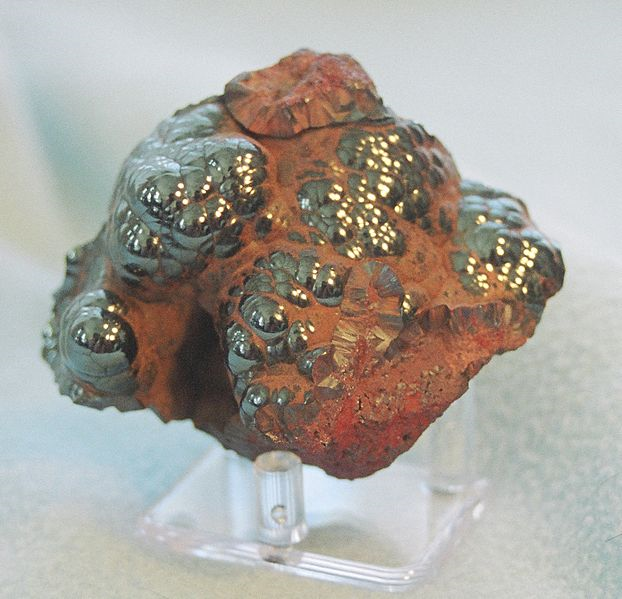 Hematite. Michigan, USA
http://en.wikipedia.org/wiki/File:Hematite.jpg
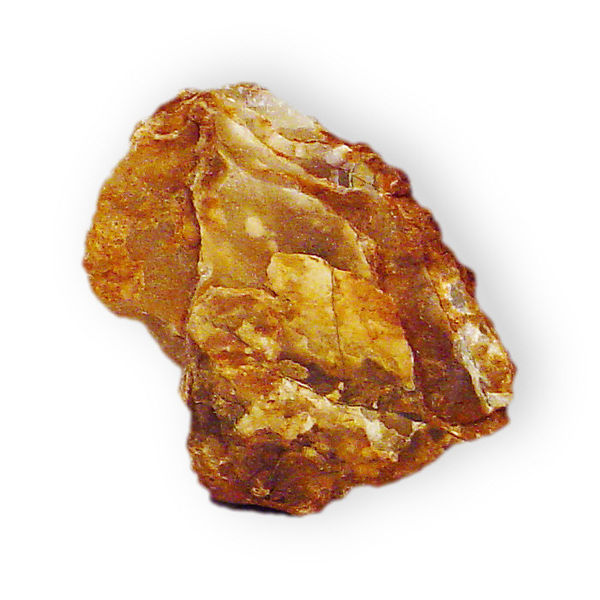 Gibbsite. Brazil
http://en.wikipedia.org/wiki/File:Gibbsite
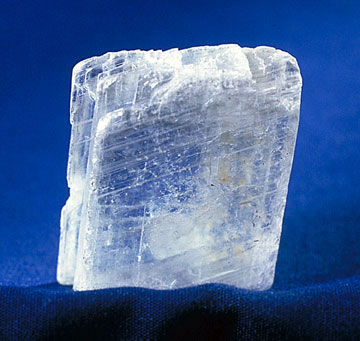 Gypsum. 
http://en.wikipedia.org/wiki/Gypsum
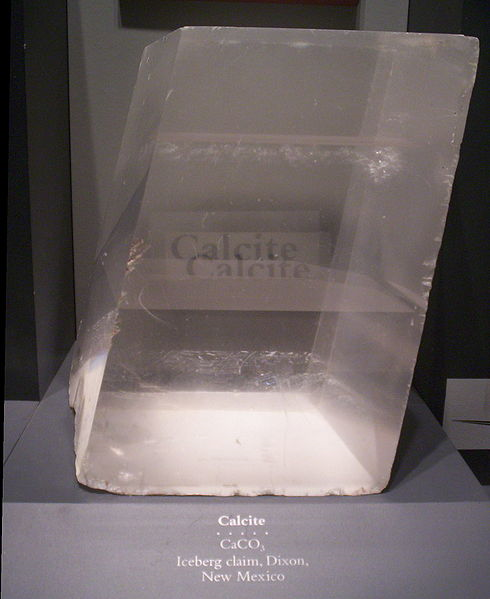 Calcite. National Museum of Natural History in Washington, DC
http://en.wikipedia.org/wiki/File:Calcite-HUGE.jpg
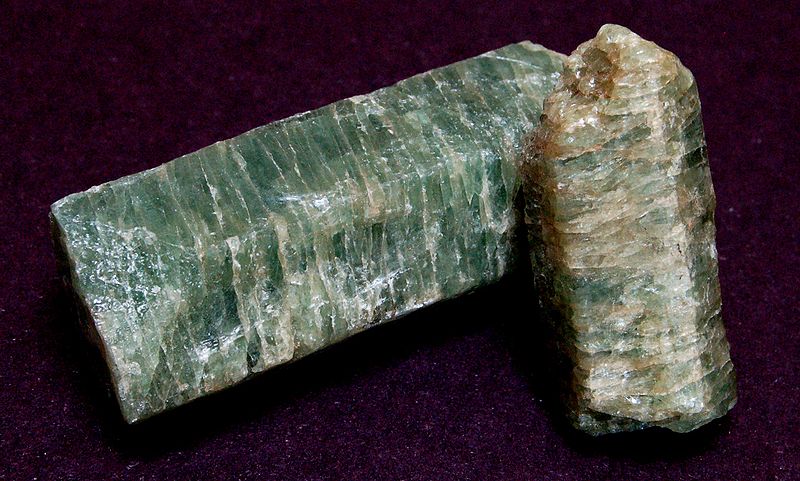 Apatite. Quebec, Canada
http://en.wikipedia.org/wiki/File:Apatite_crystals.jpg
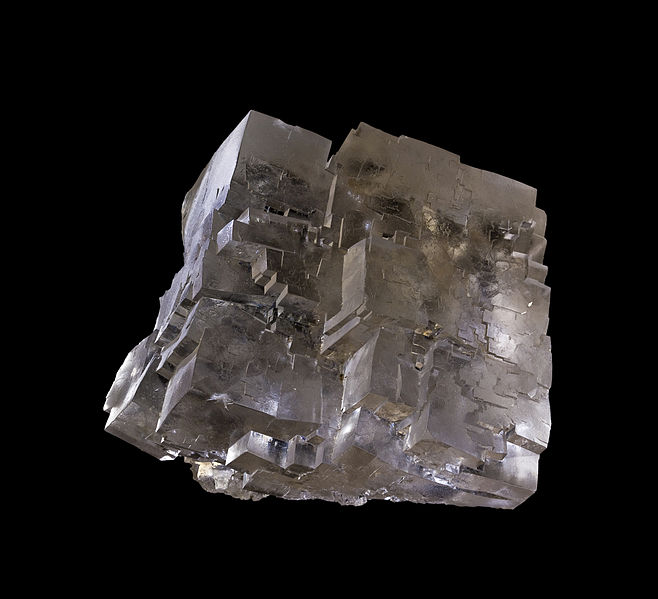 Halite. Wieliczka Salt Mine, UNESCO World Heritage Site, Wieliczka, Małopolskie, Poland
http://en.wikipedia.org/wiki/File:Selpologne.jpg
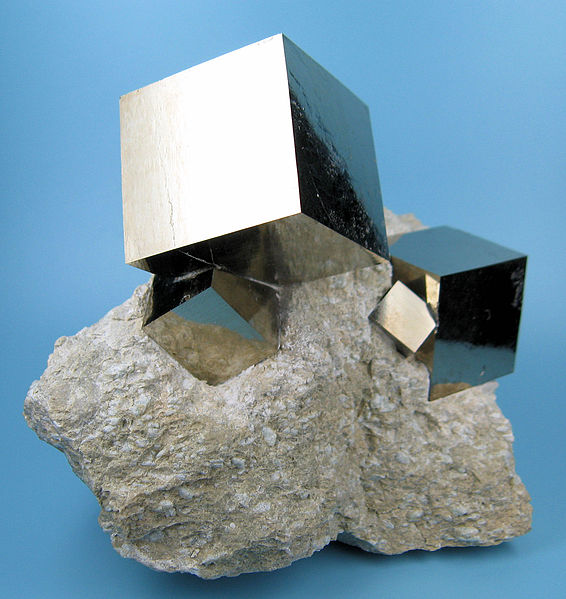 Pyrite. Navajún, Rioja, Spain
http://en.wikipedia.org/wiki/File:2780M-pyrite1.jpg
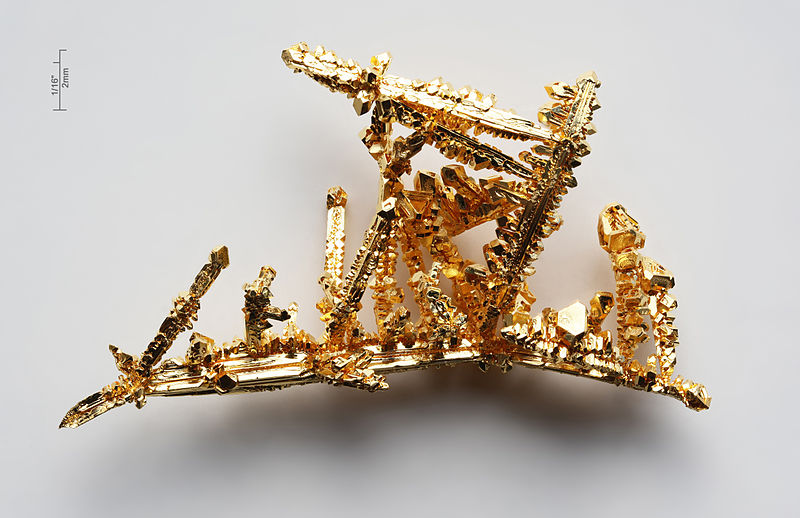 Gold. Navajún, Synthetic
http://en.wikipedia.org/wiki/Gold
2-1-3. Mineral Usages

Industrial
Metal, Plating & Smelting – All the metals
Paper – Calcite, talc
Glassware & Ceramics – Quartz, feldspars
Chemical – Metals and nonmetals
Automobile & other transportation – Mineral fibres & others
Agricultural
Fertilizers – Apatite and others
Environmental
Remediation/Protection – Clay minerals, oxides, gypsum etc.
Home
Detergent  - Zeolites
Cosmetics – Talc, mica
Tiles & bricks – Clay minerals, feldspars
Jewlery
Rare Earth Element Minerals
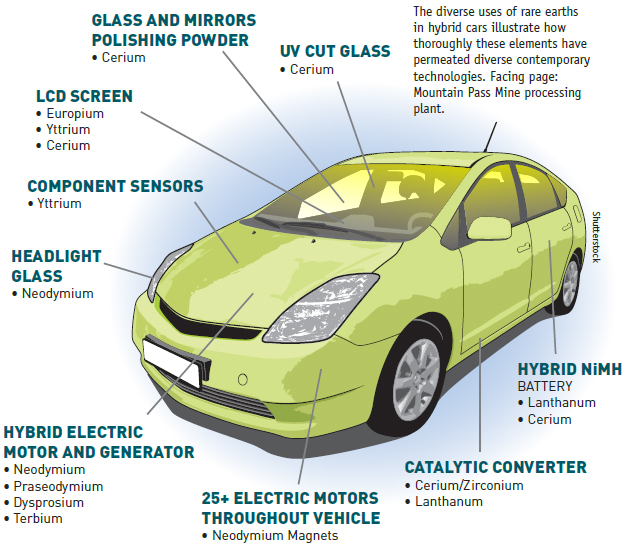 http://minesmagazine.com/1737/
Everyday Uses of Rocks and Minerals
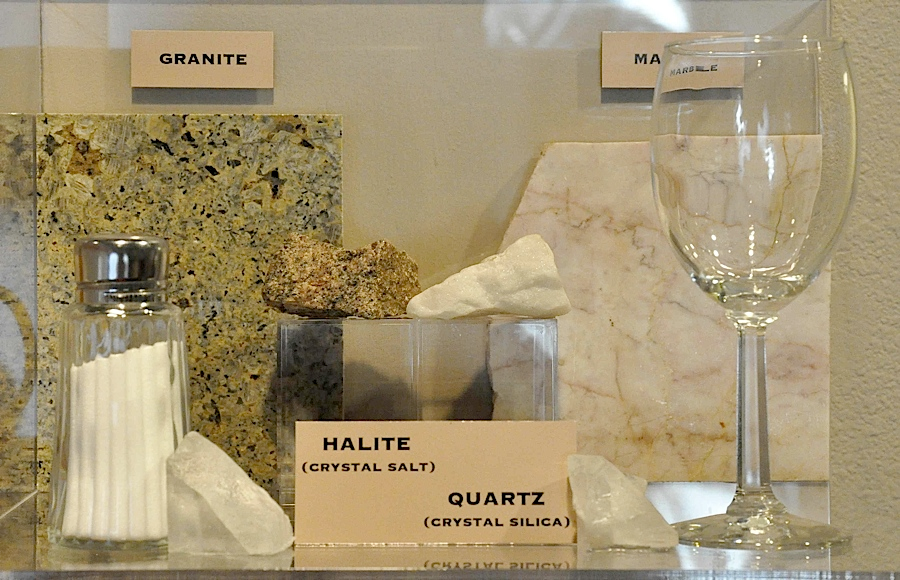 http://natural-history.uoregon.edu/everydayuses-shelf03
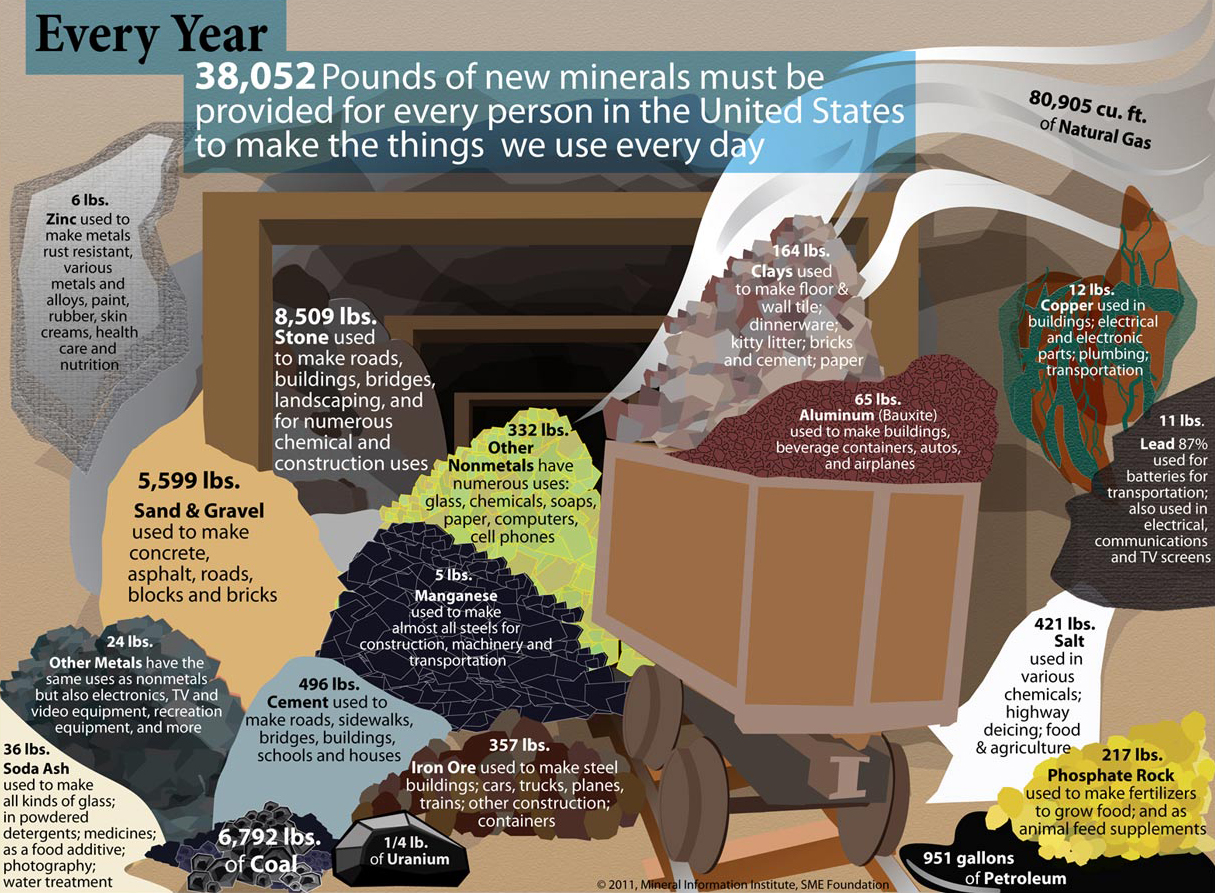 http://arizonaexperience.org/land/rock-products-building-arizona
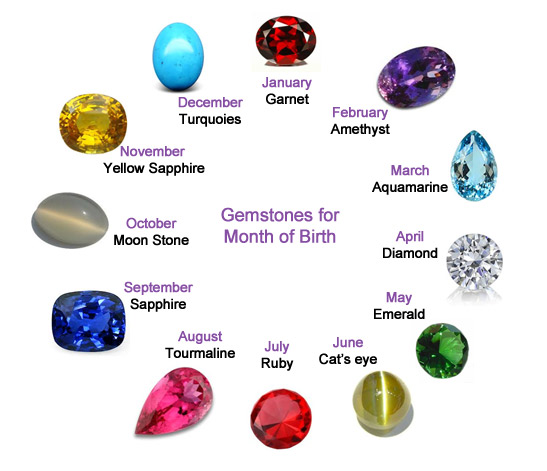 http://www.lankagembureau.lk/Gemstones-for-Month-of-Birth.php